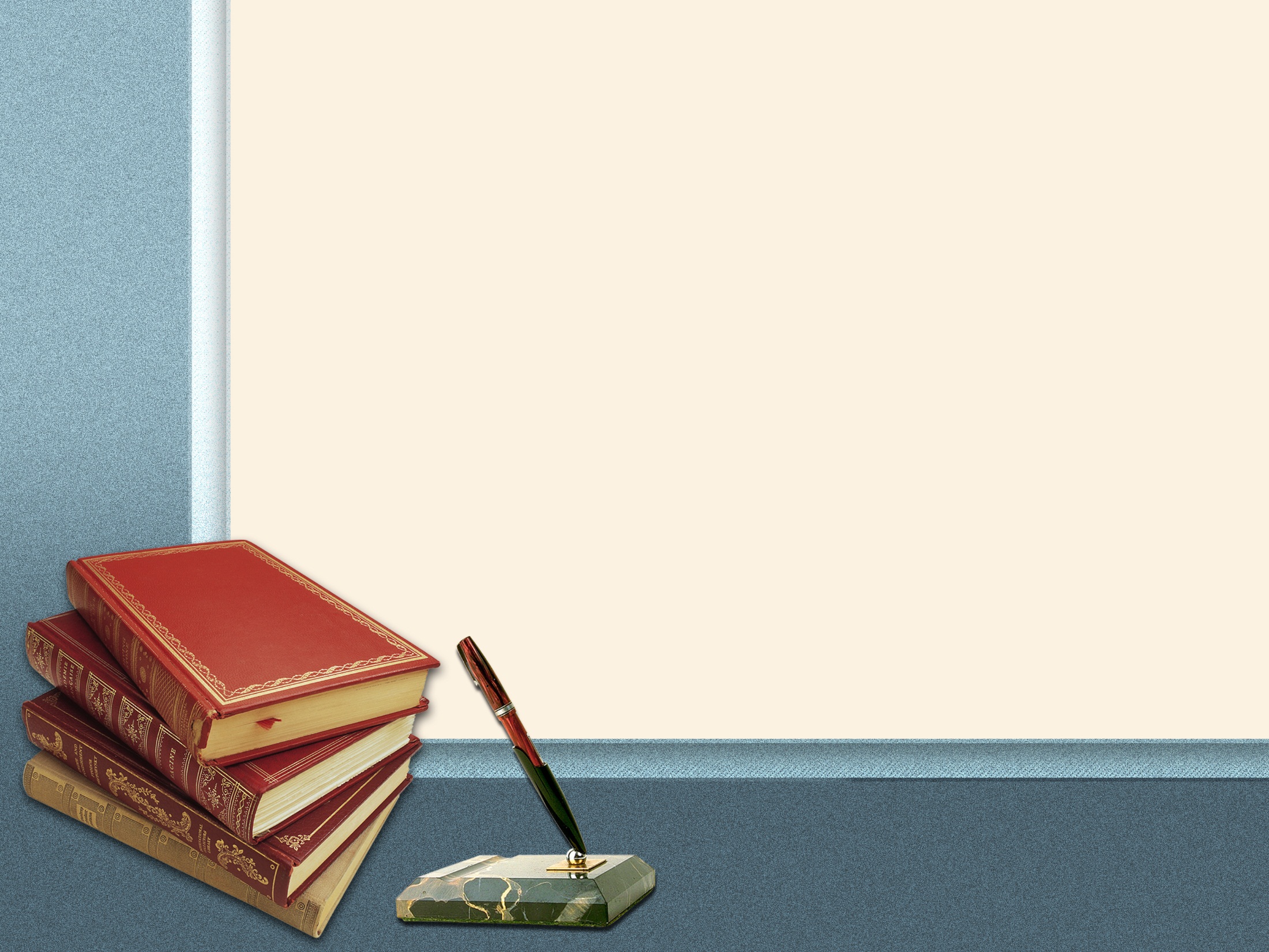 Виртуальная книжная 
Выставка
 к 170-летию со дня рождения Д.Н. Мамина Сибиряка 

Выполнила : педагог-библиотекарь МАОУ СОШ №1 
г.Тавда Свердловской области
 Березка Ольга Михайловна
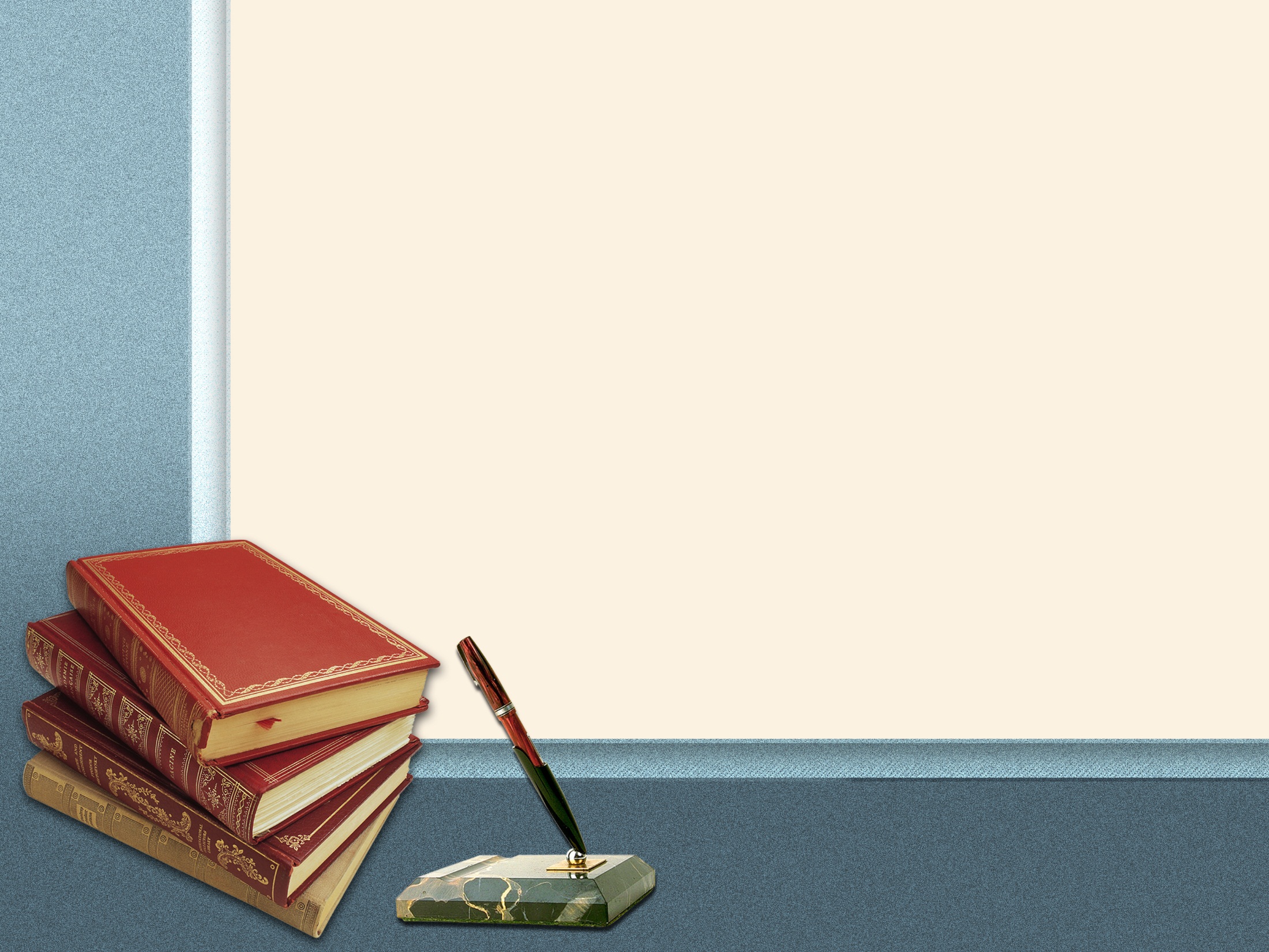 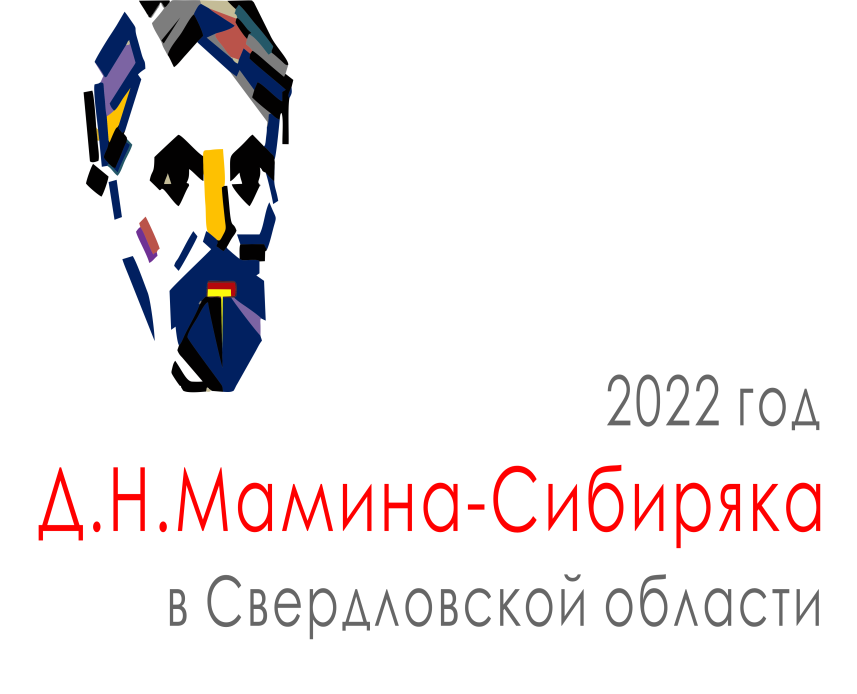 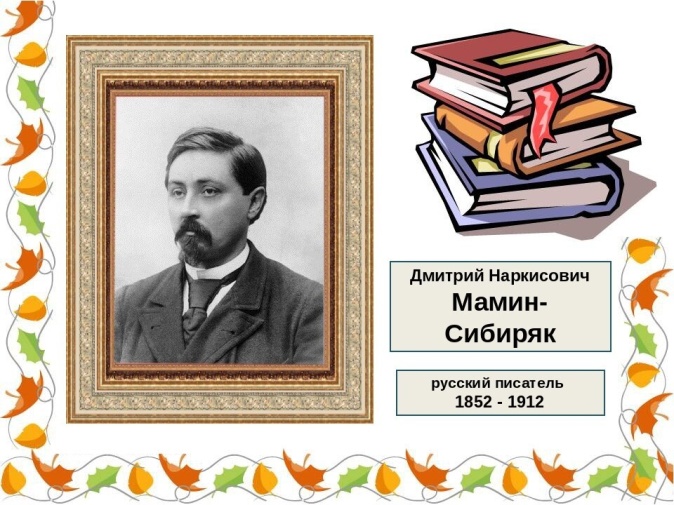 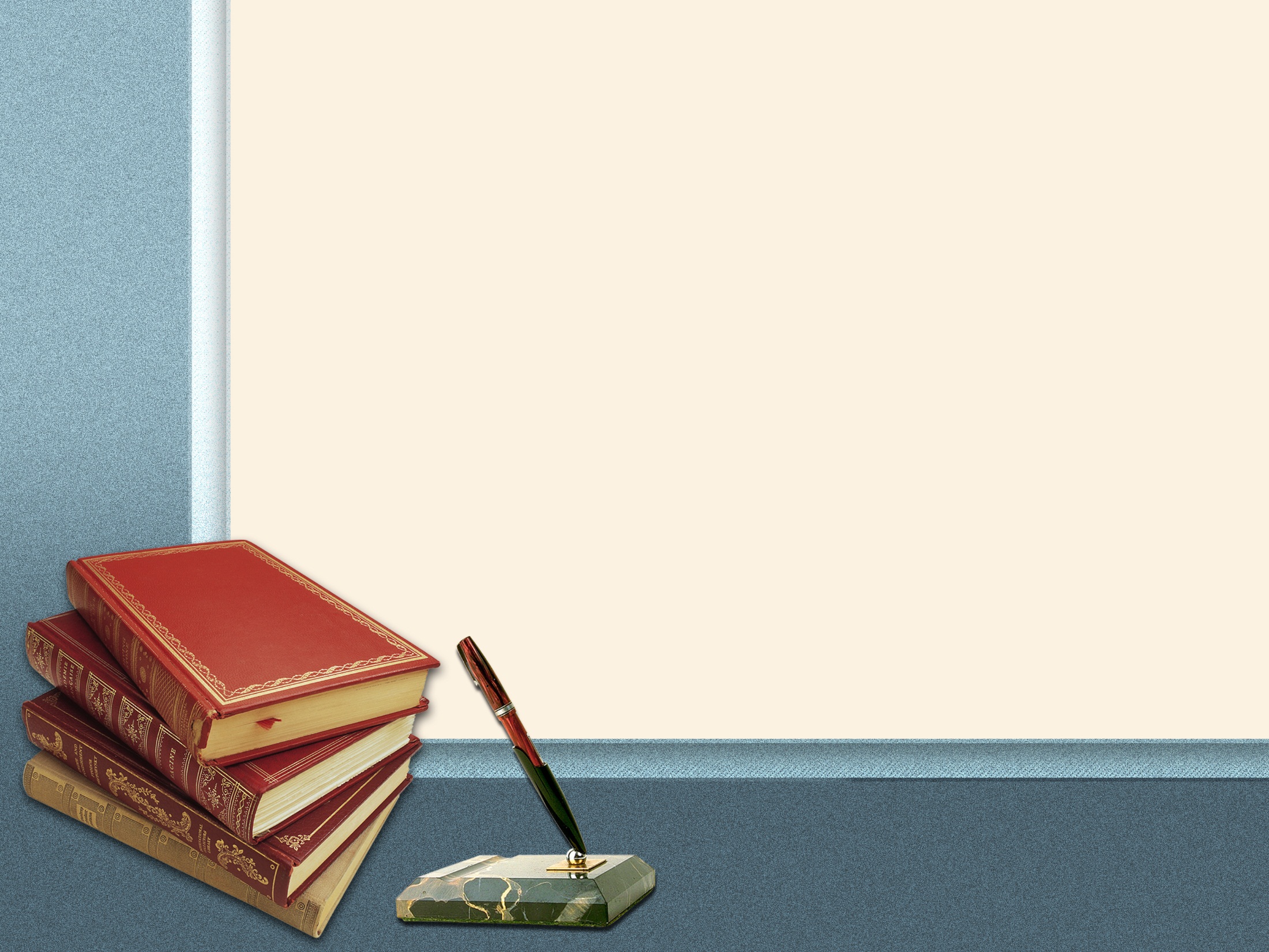 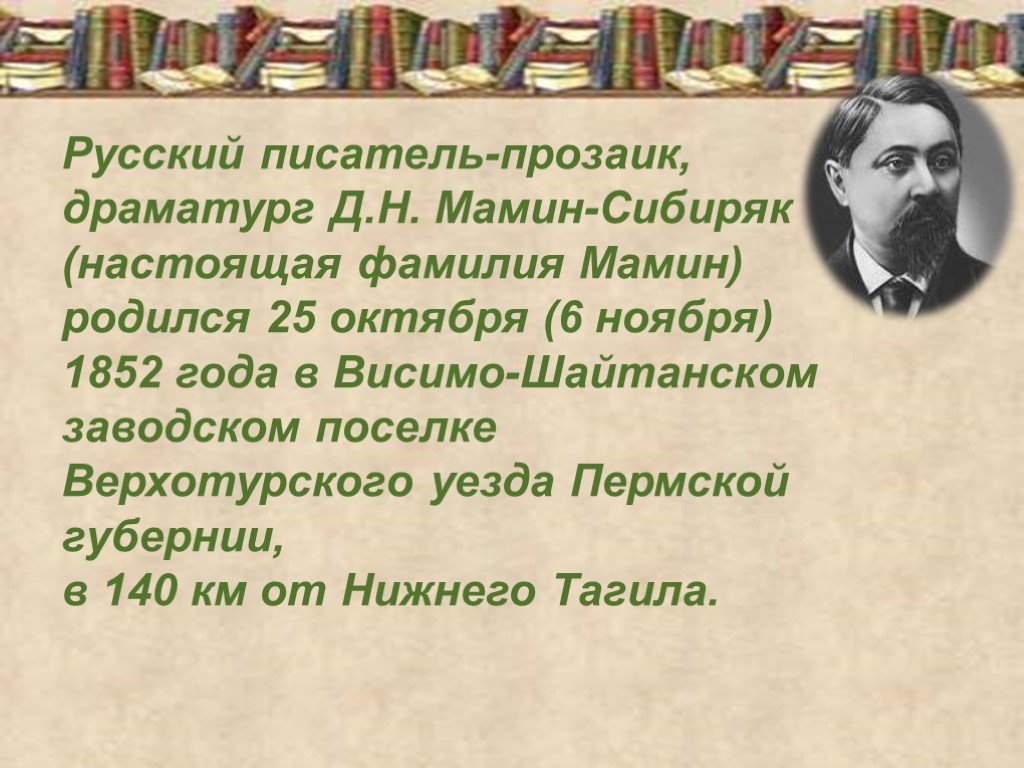 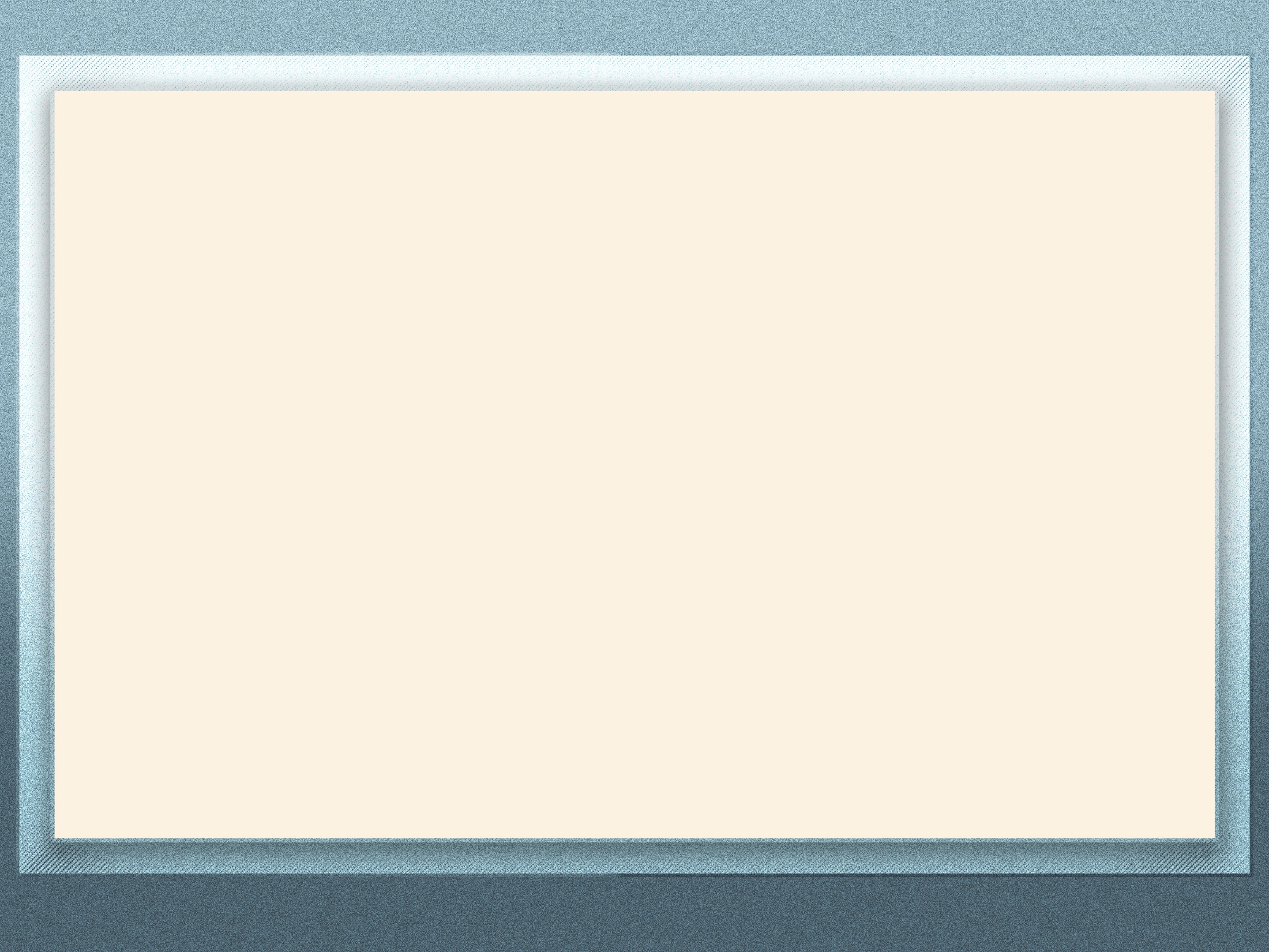 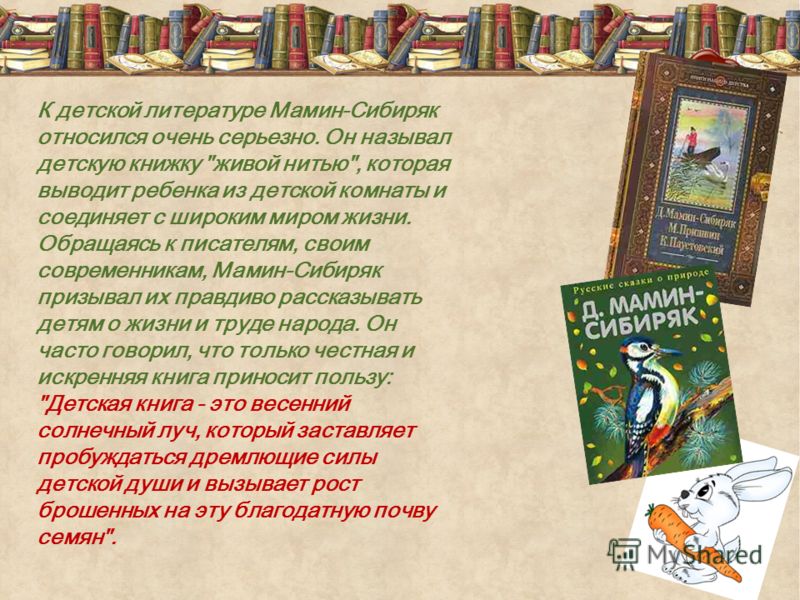 Название презентации
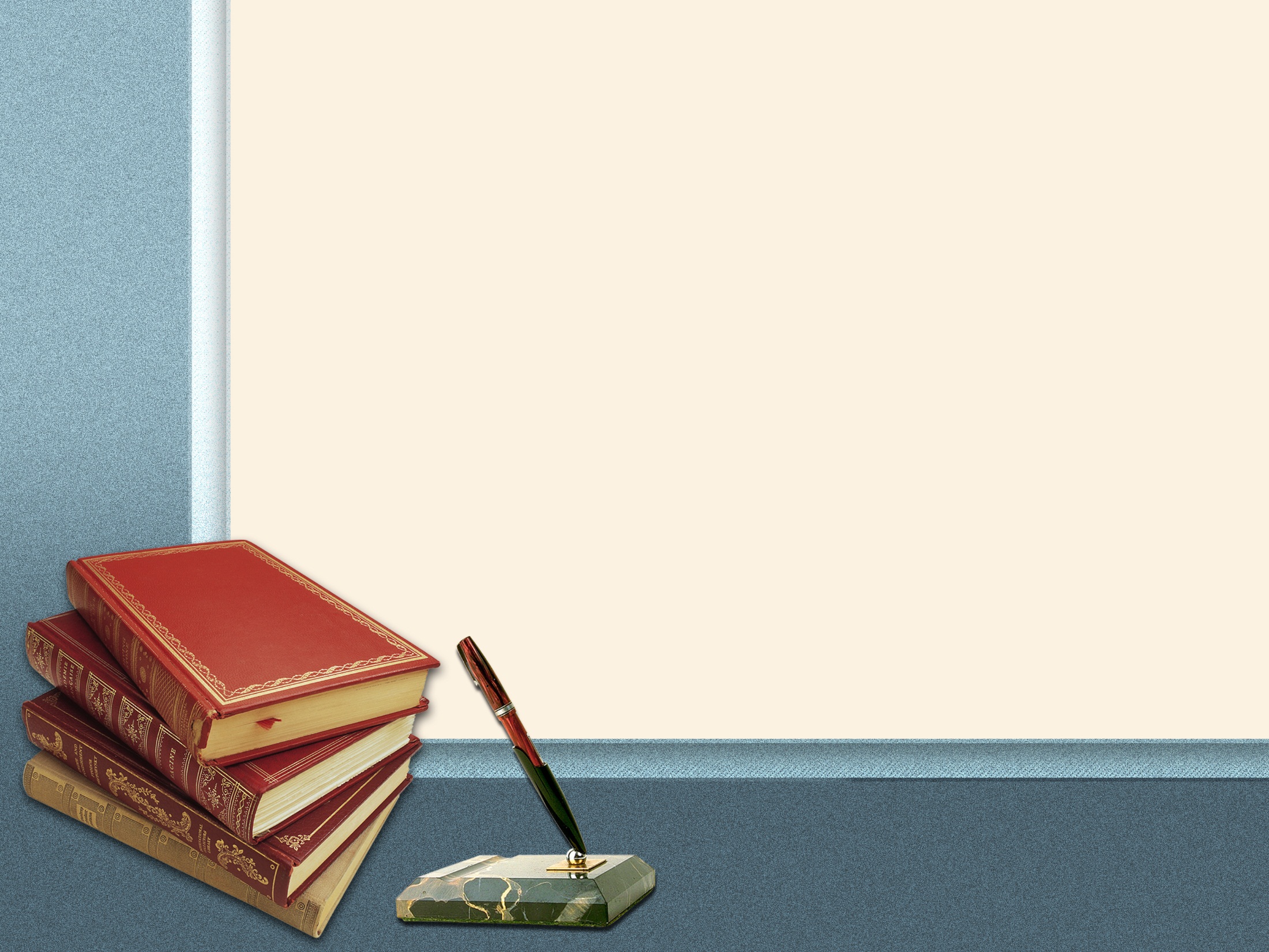 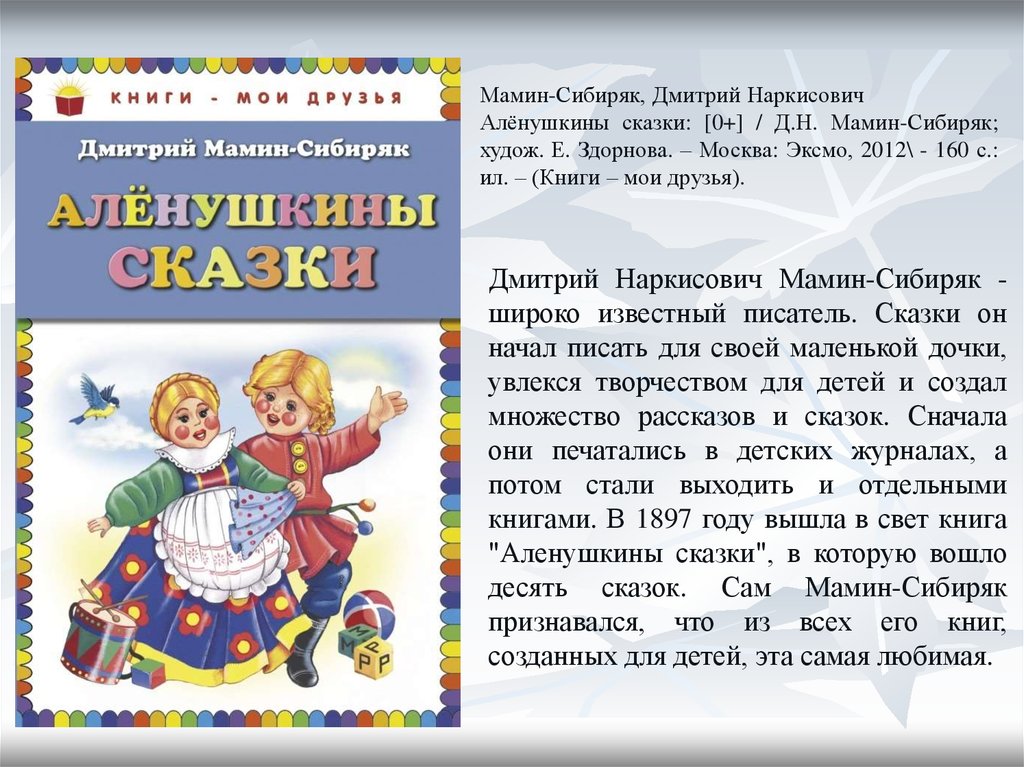 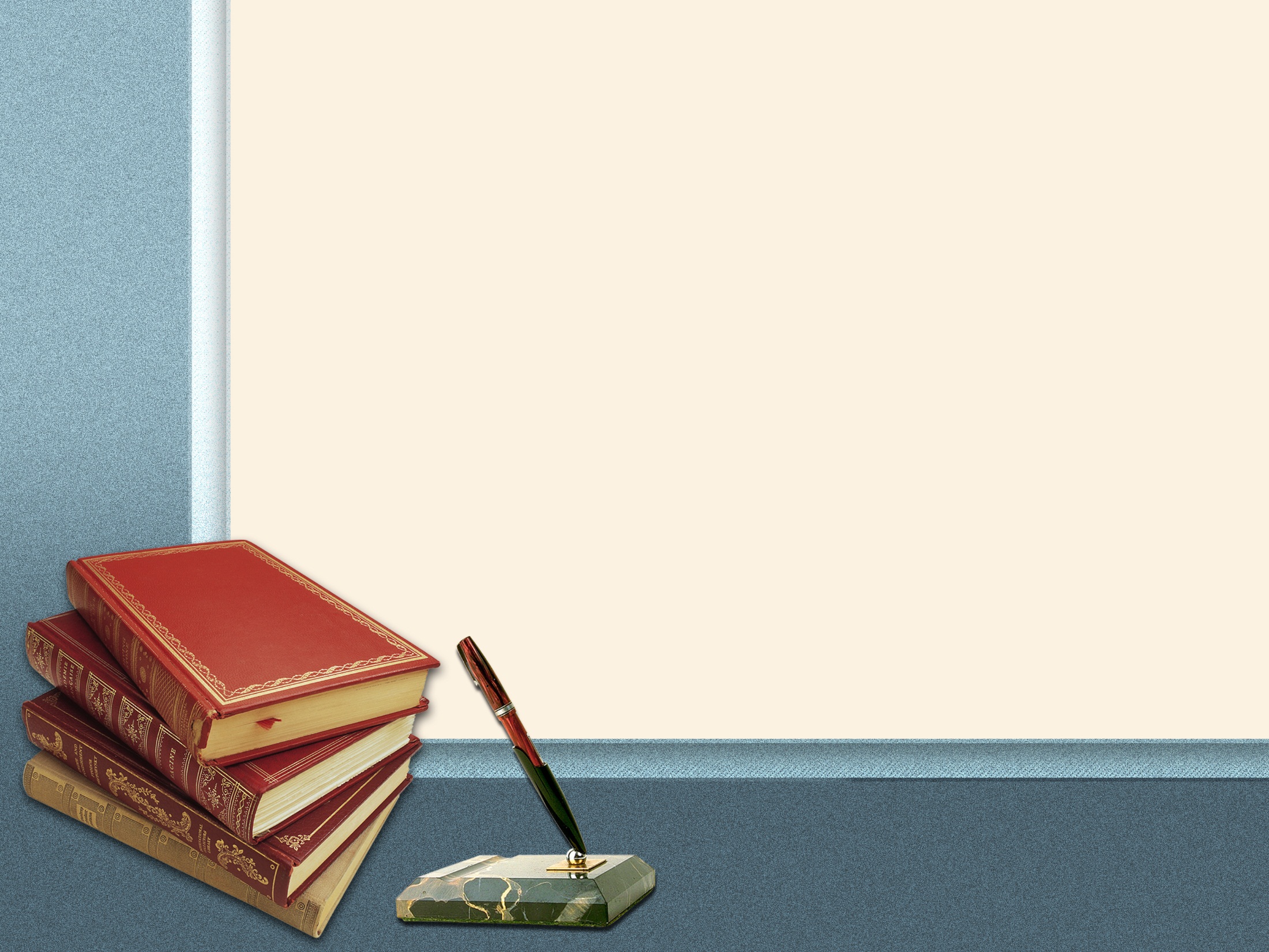 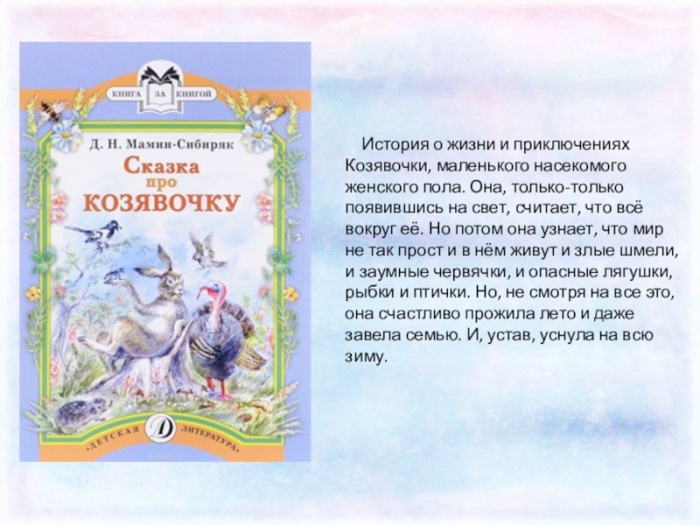 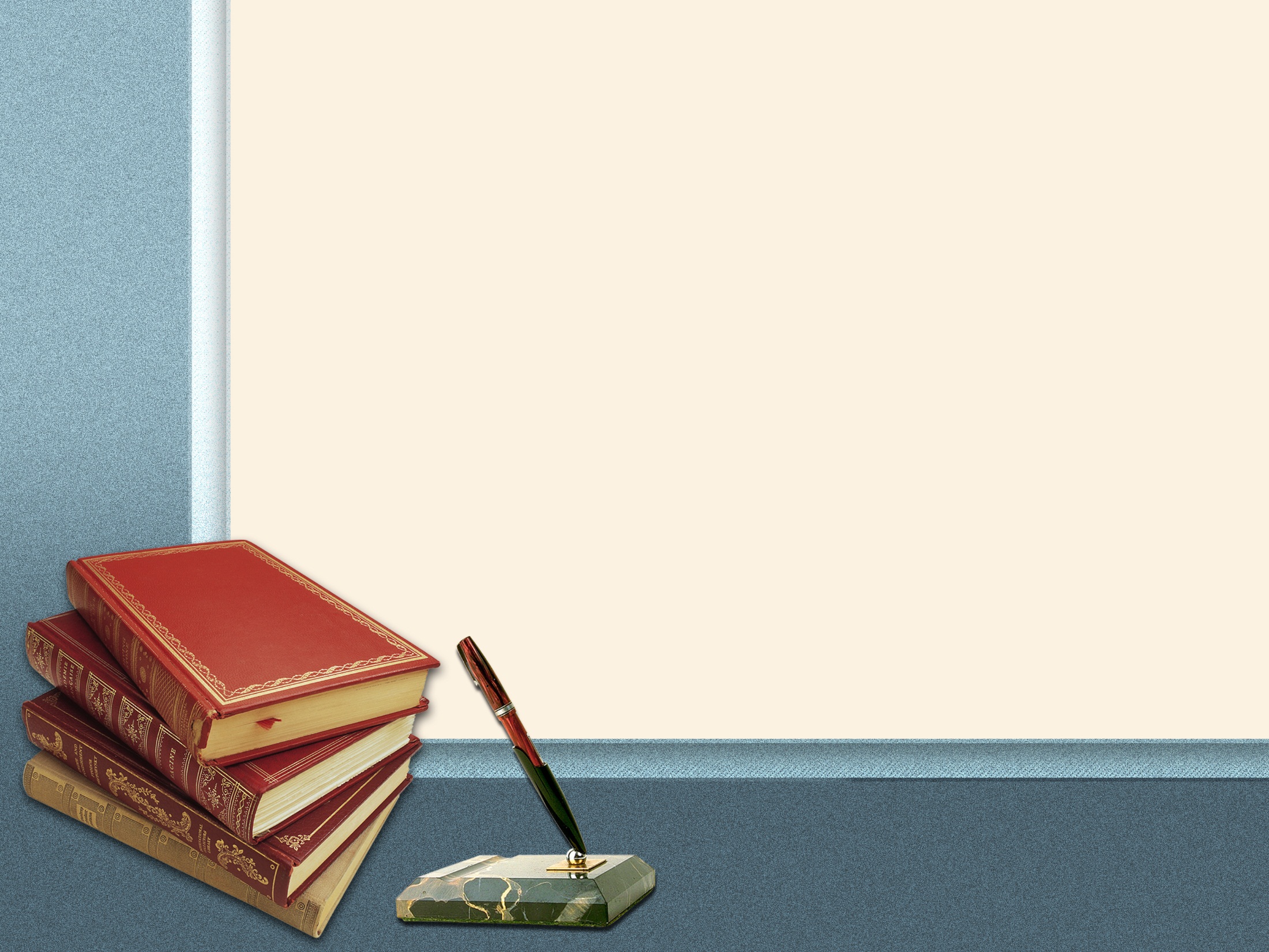 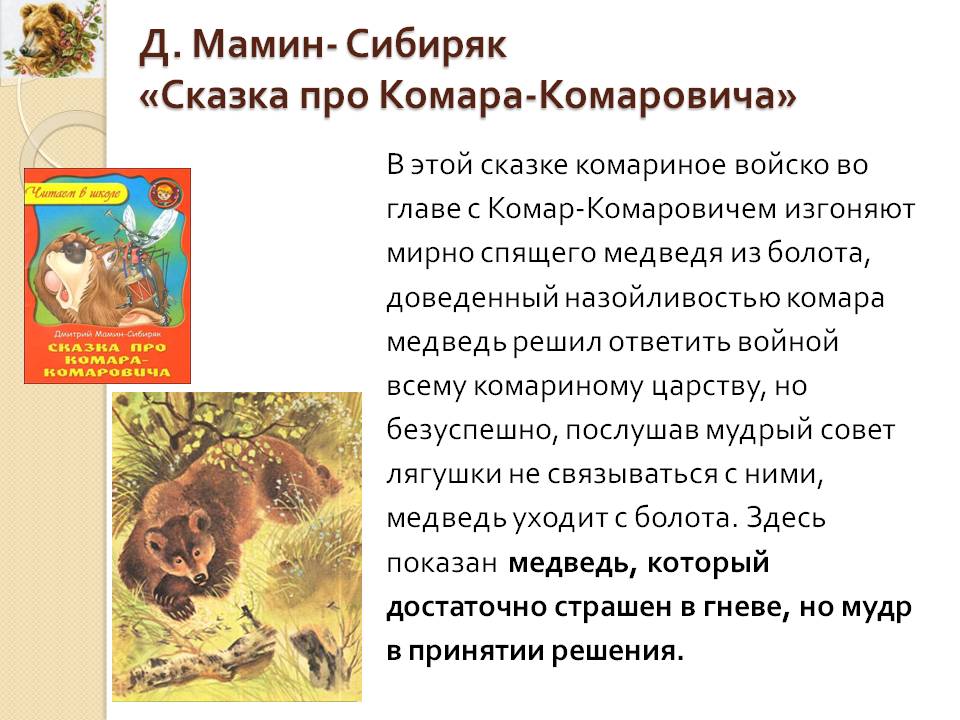 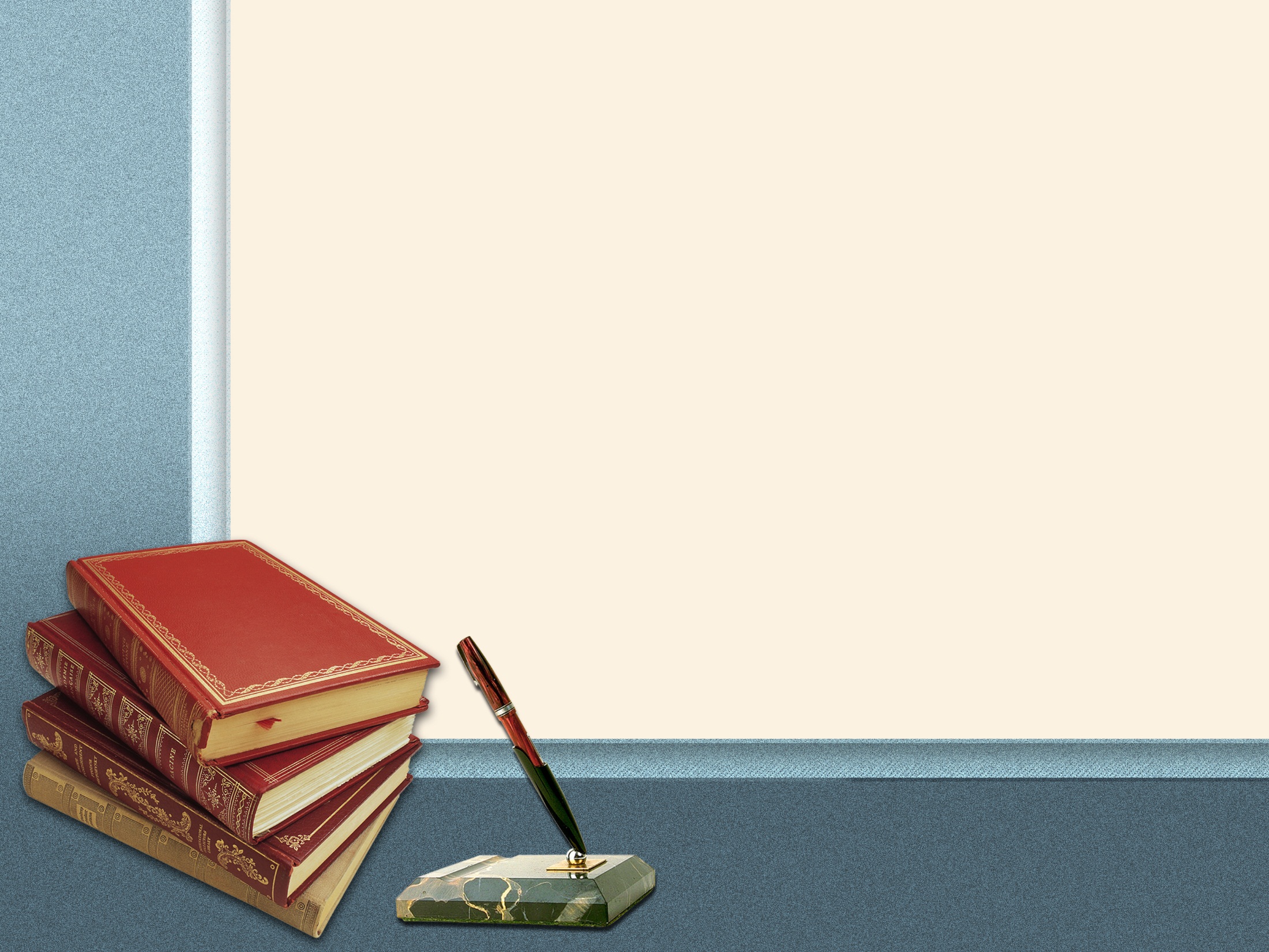 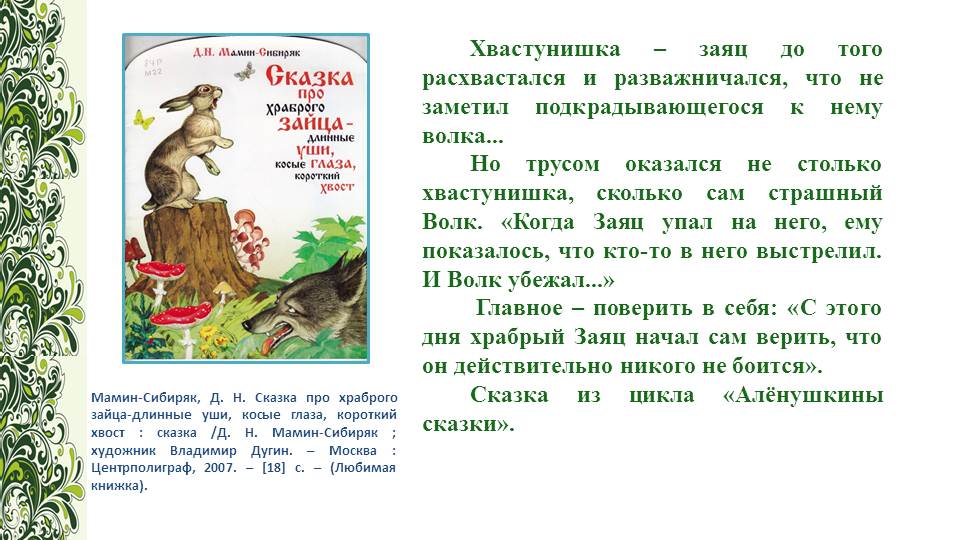 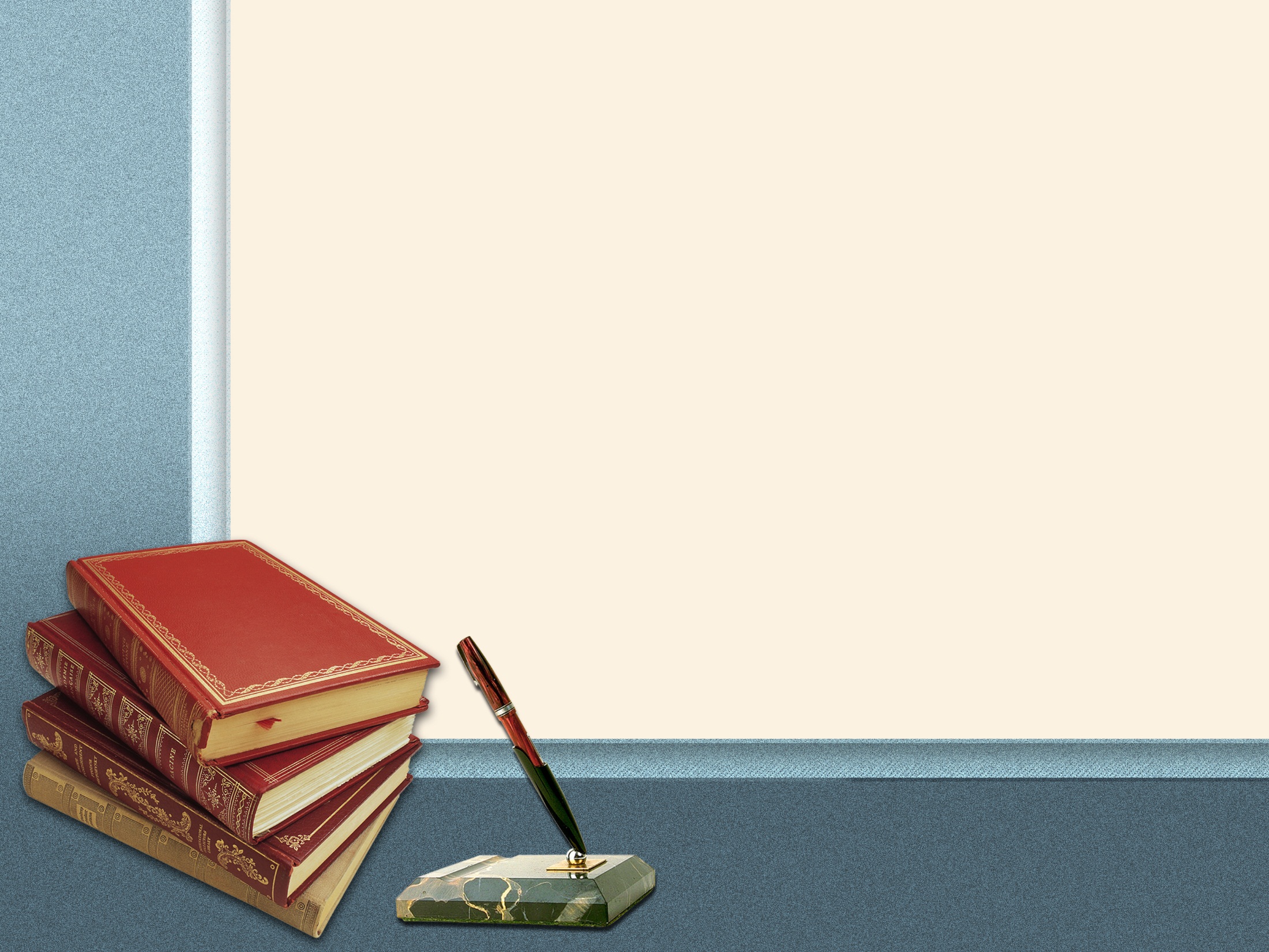 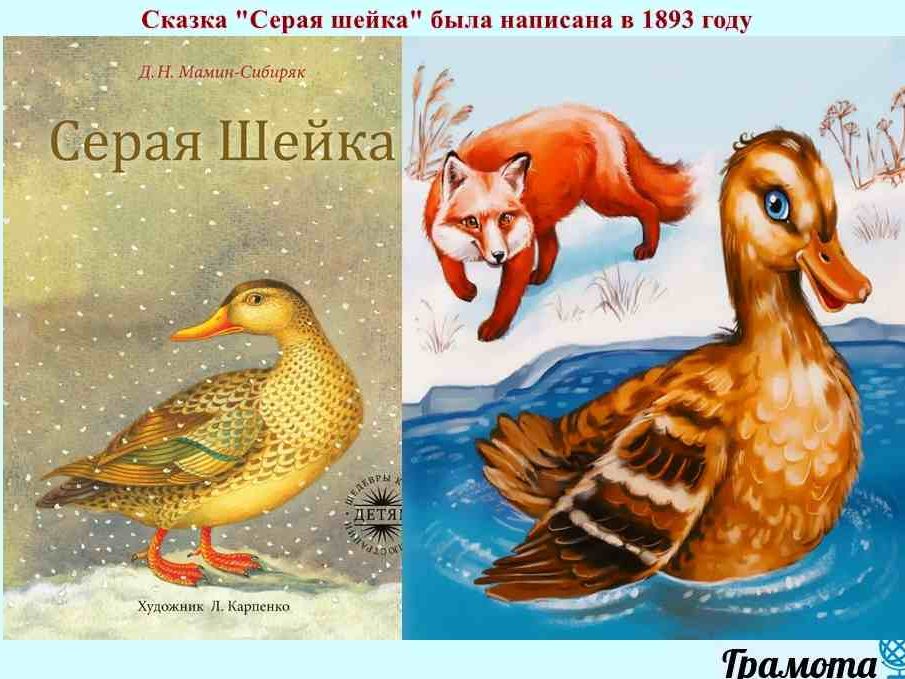 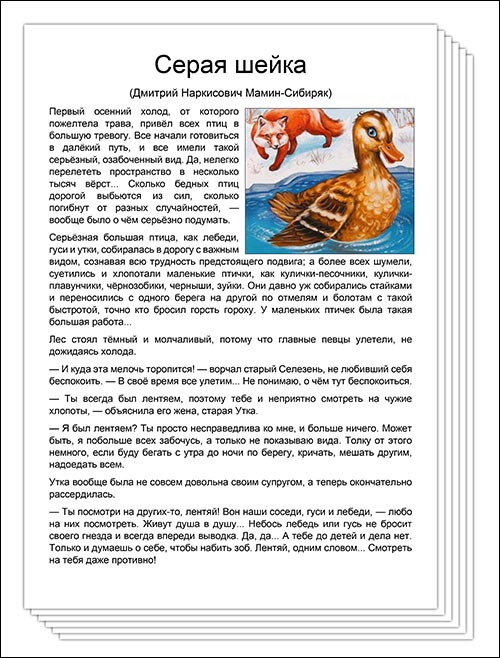 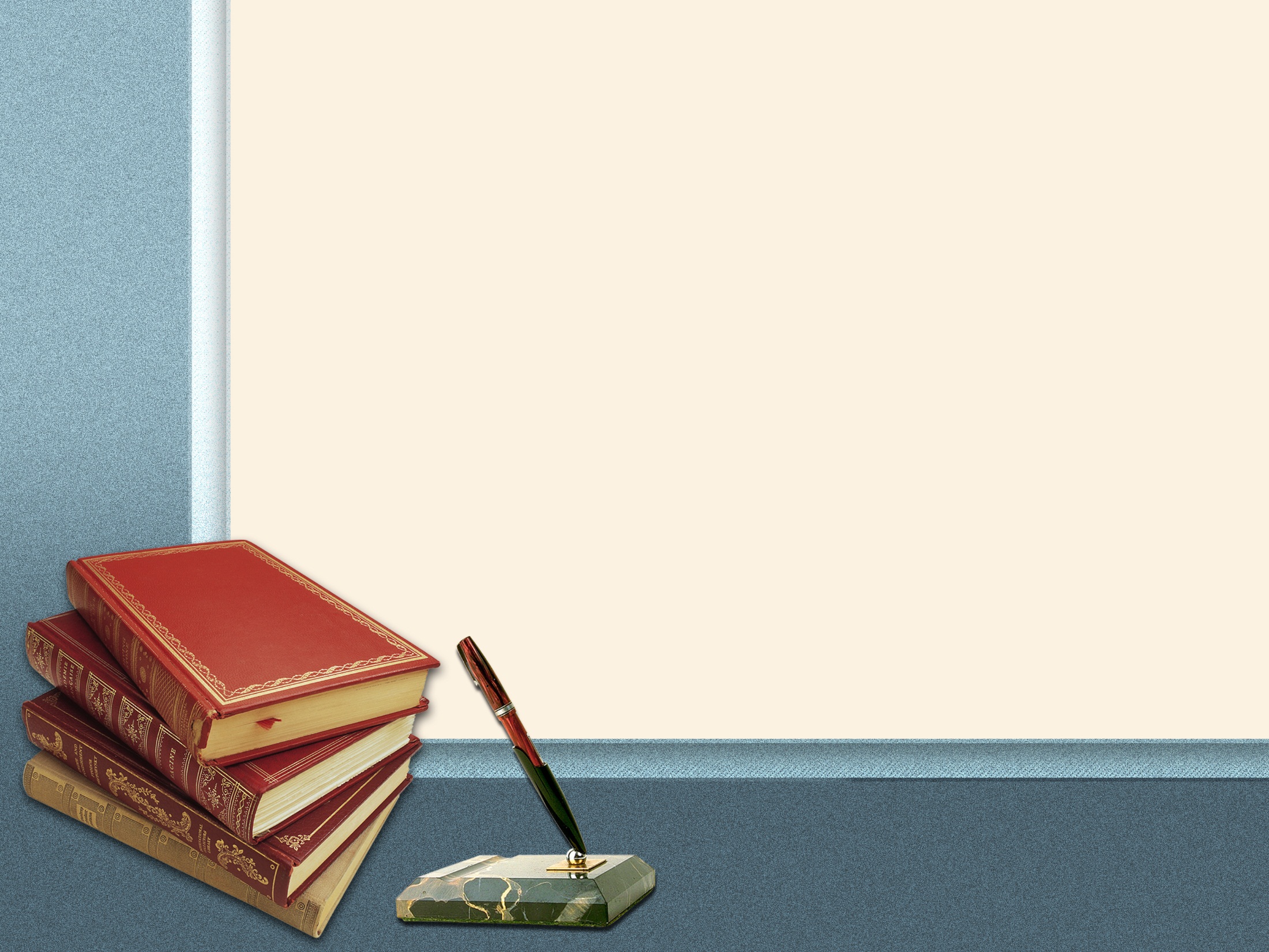 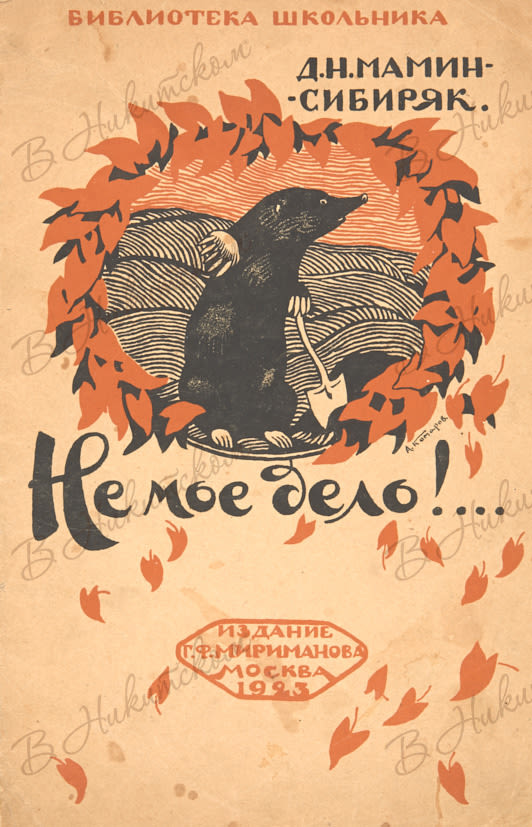 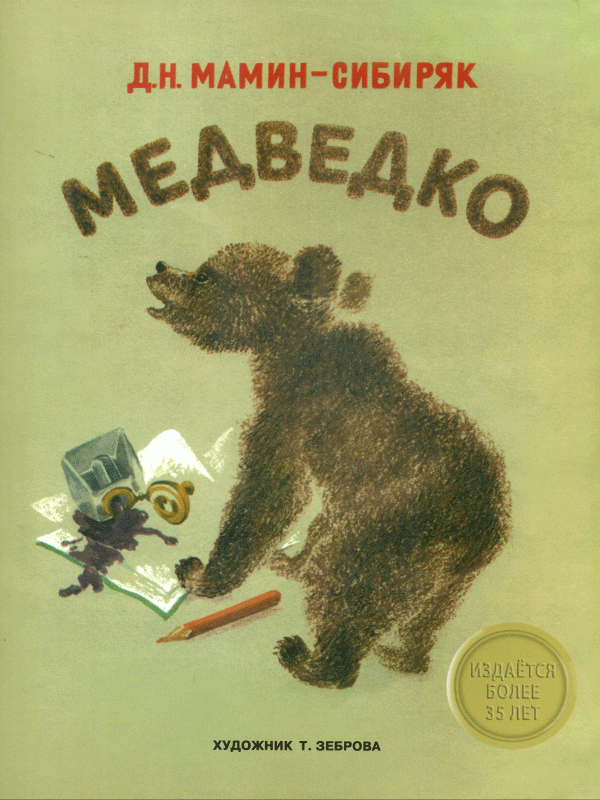 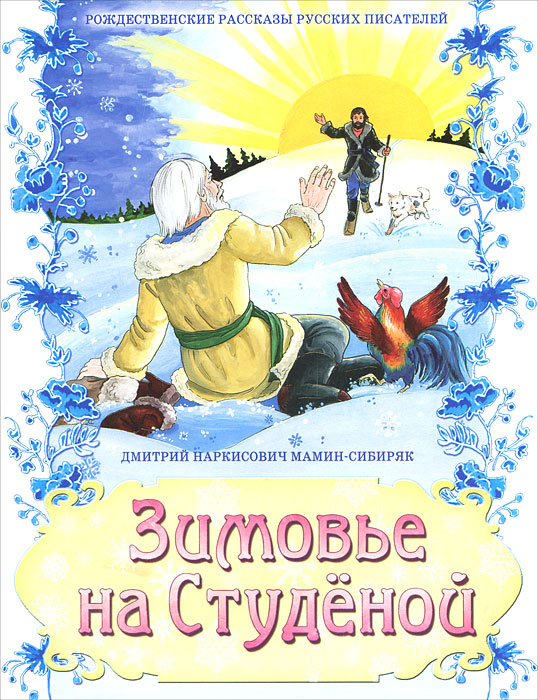 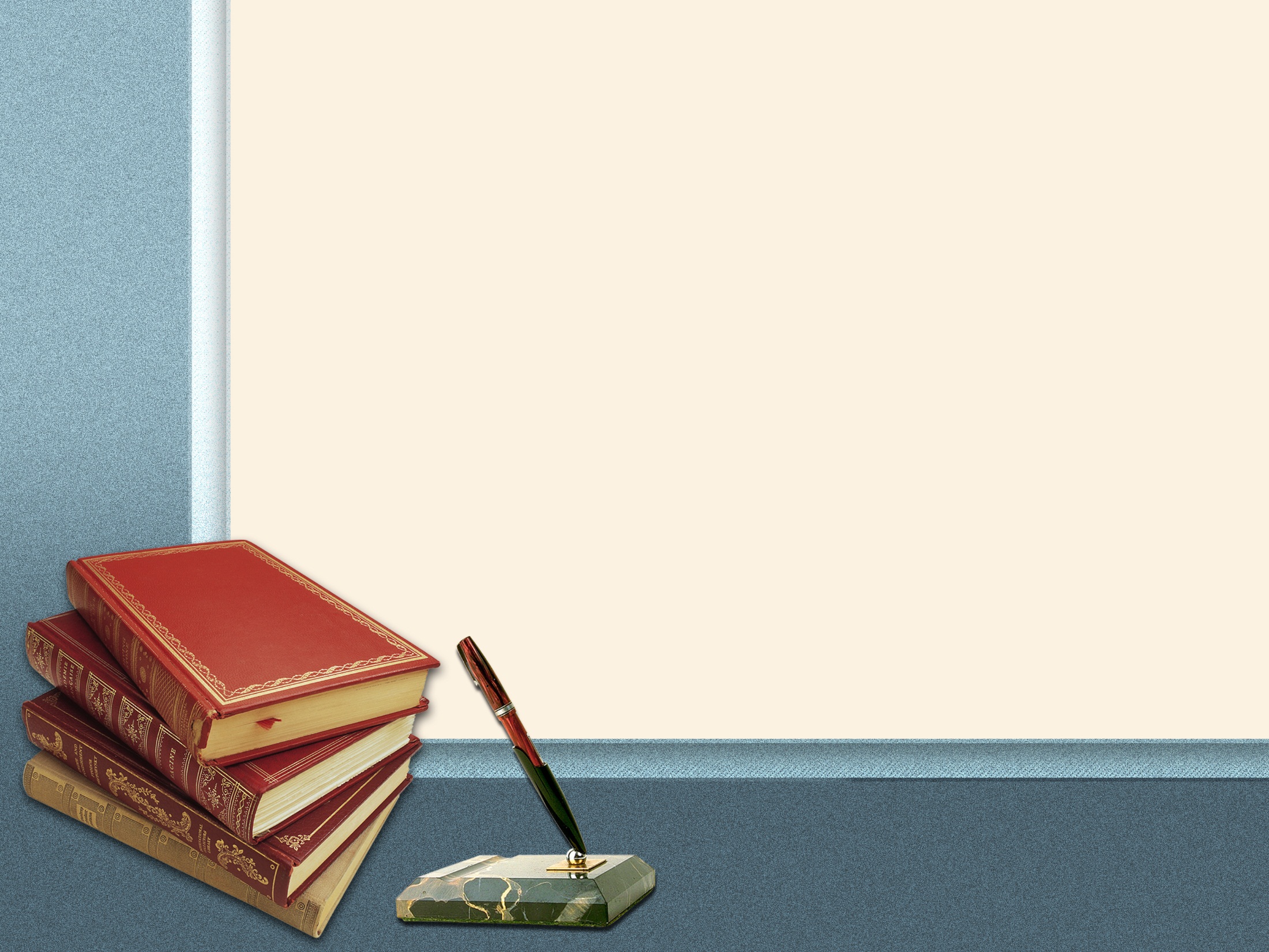 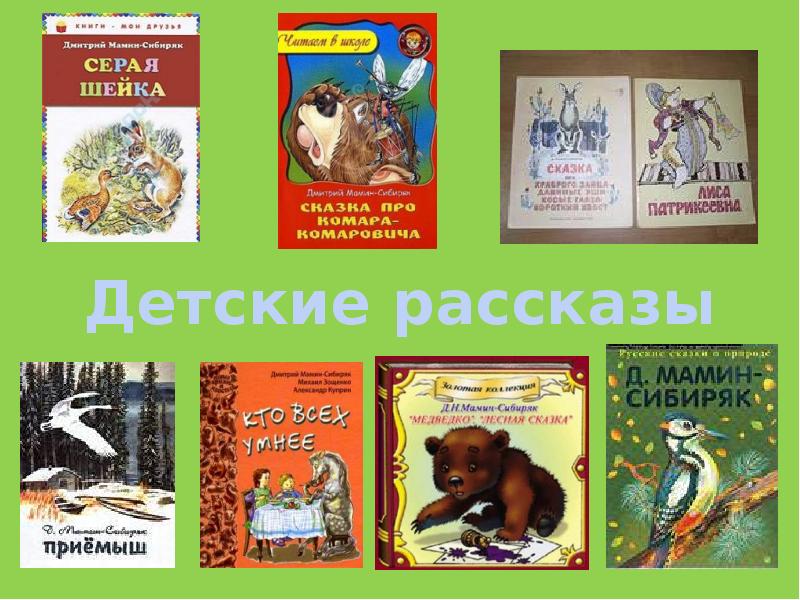 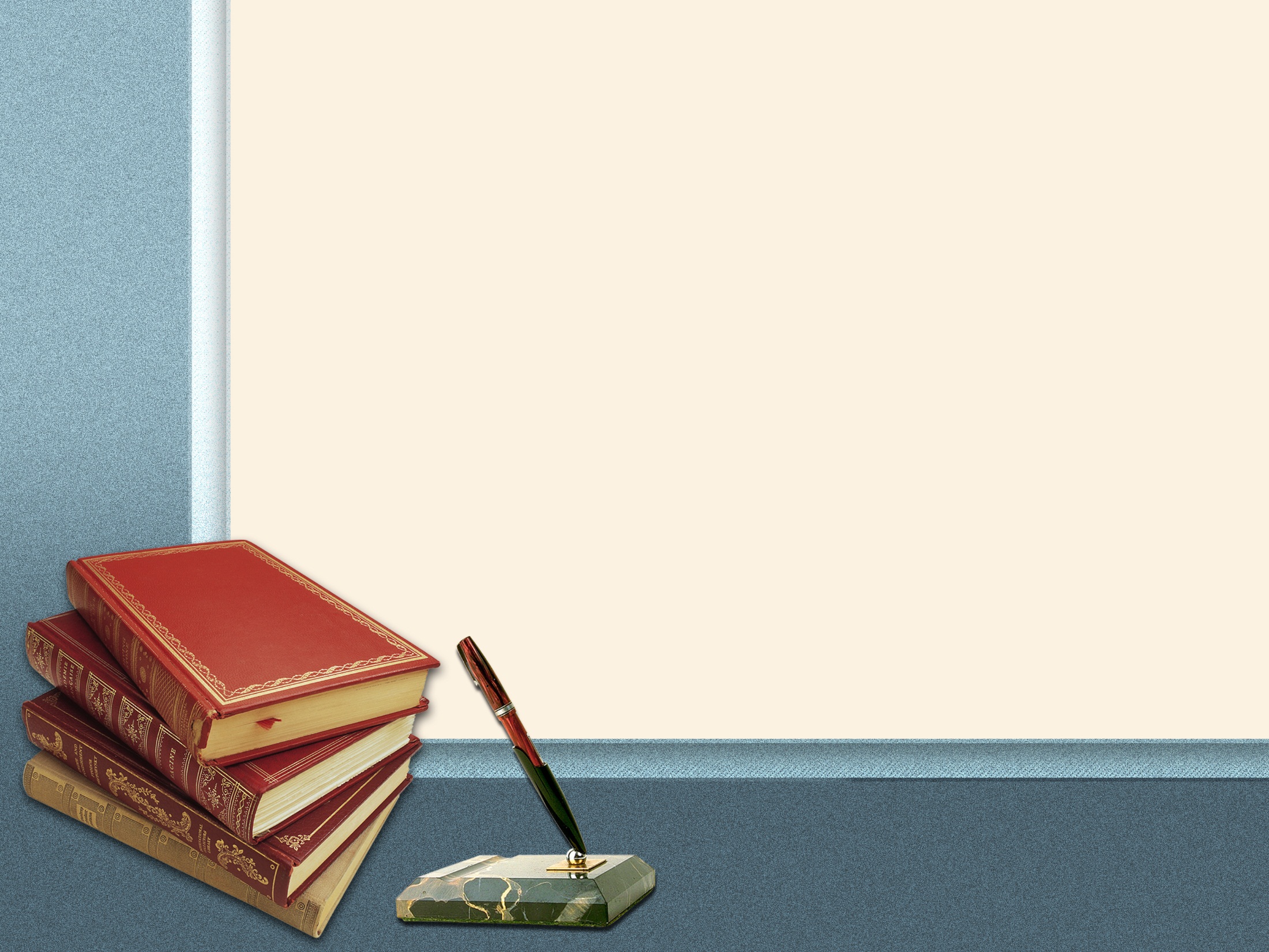 Сказки Мамина-Сибиряка - это своеобразный способ разговора взрослого с ребенком о жизненно важных вещах, которые невозможно объяснить на языке абстракций. Ребенку предлагаетется взглянуть на мир глазами божьей коровки, козявочки, мухи, собаки, воробья, утки, чтобы обрести истинно человеческое мировоззрение. Как и народные, эти сказки знакомят ребенка со сложными законами бытия, объясняют преимущества и недостатки той или иной жизненной позиции.
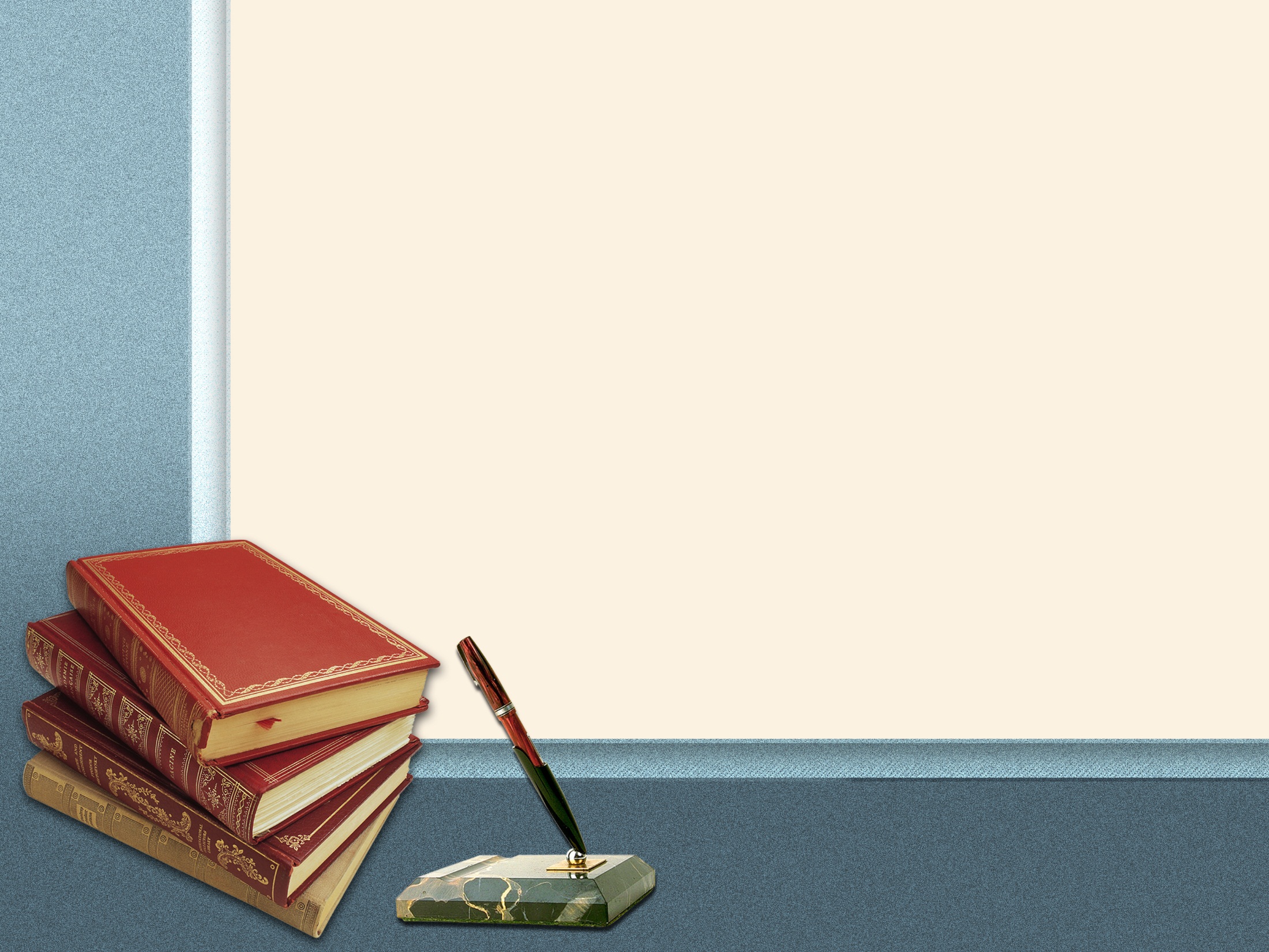 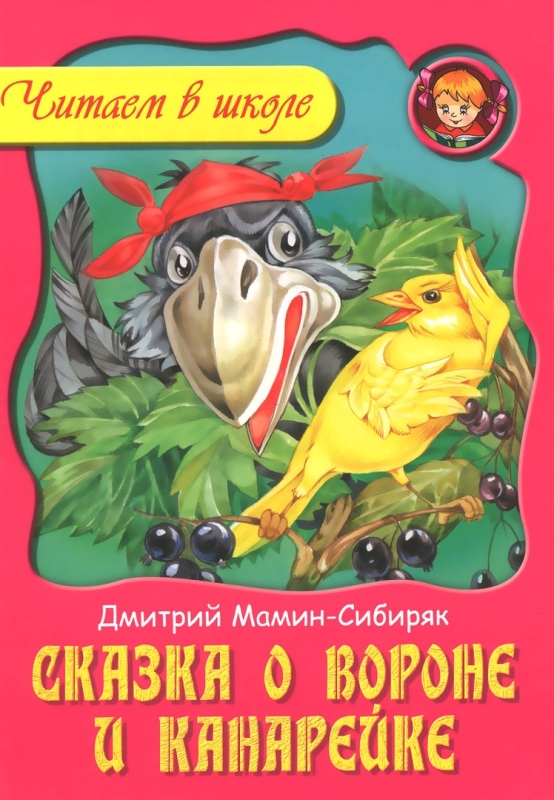 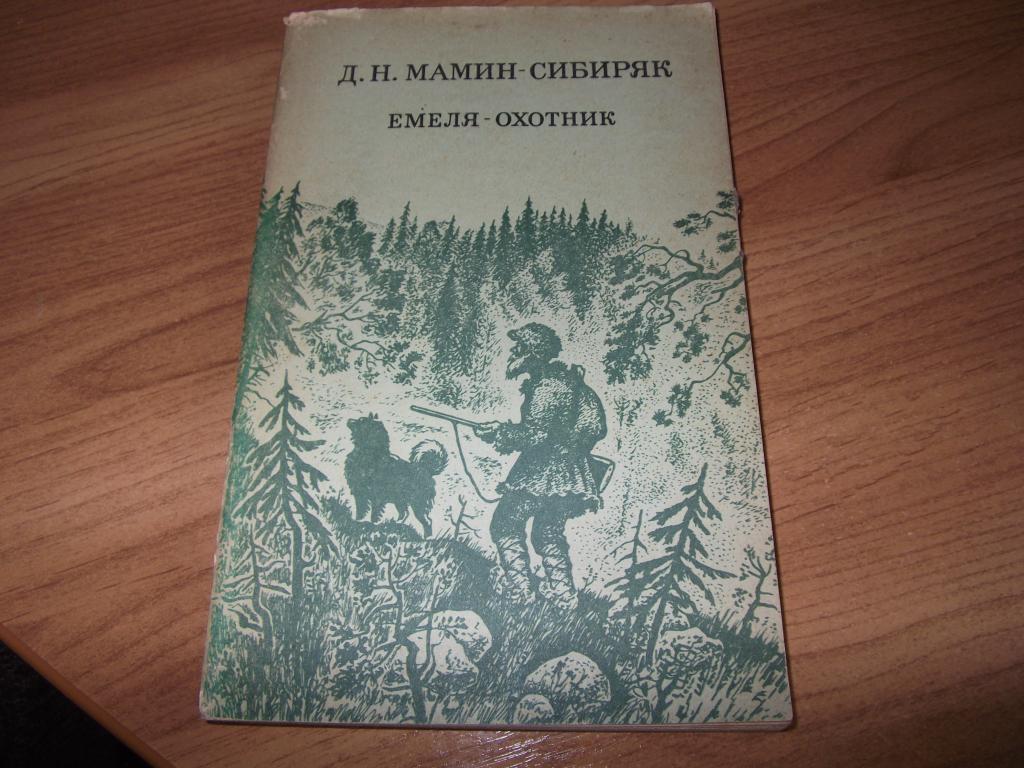 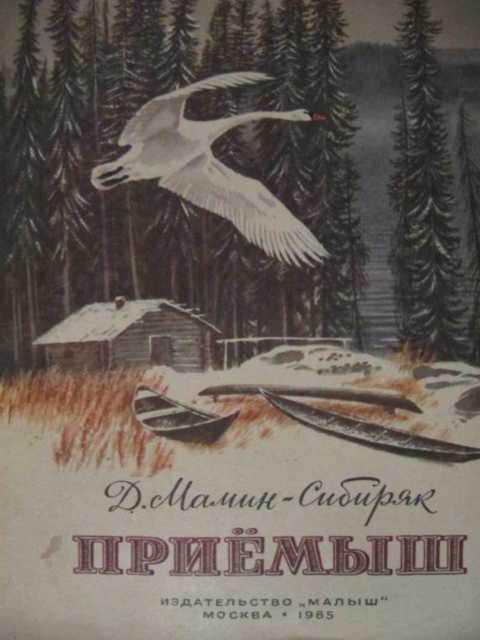 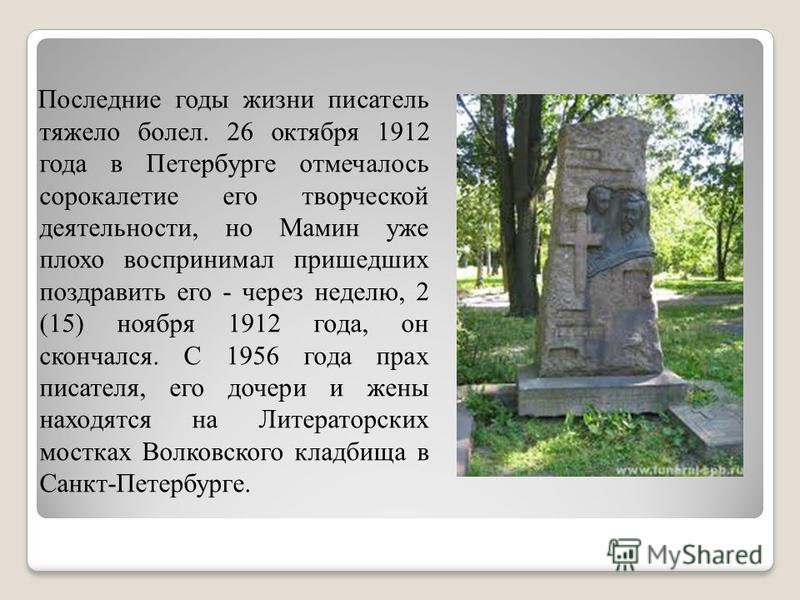 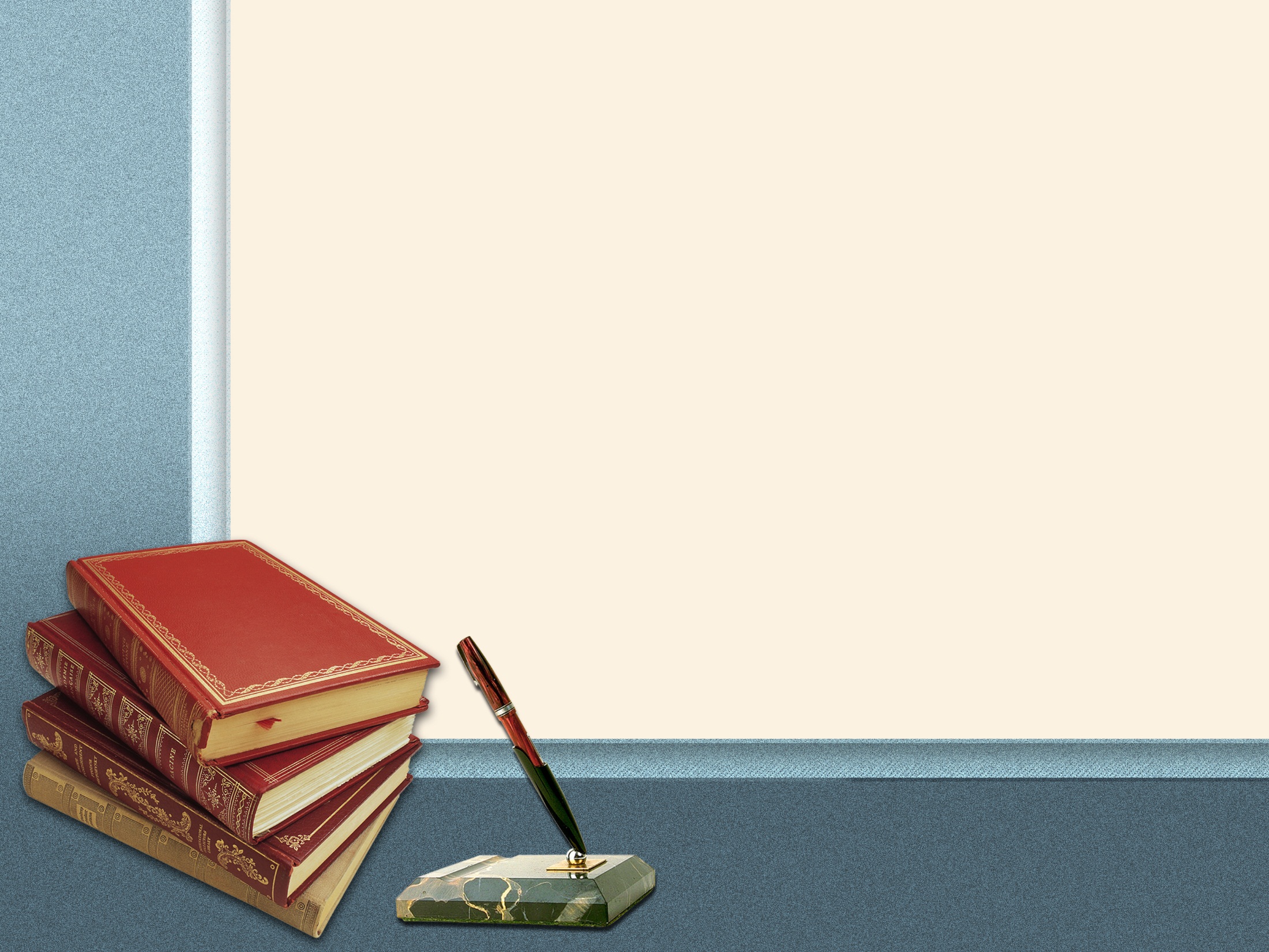 Источники
Дмитрий Мамин-Сибиряк - биография и произведения писателя (biographe.ru)
Биография Мамина-Сибиряка кратко для детей 3 класса о писателе Дмитрие Наркисовиче (obrazovaka.ru)
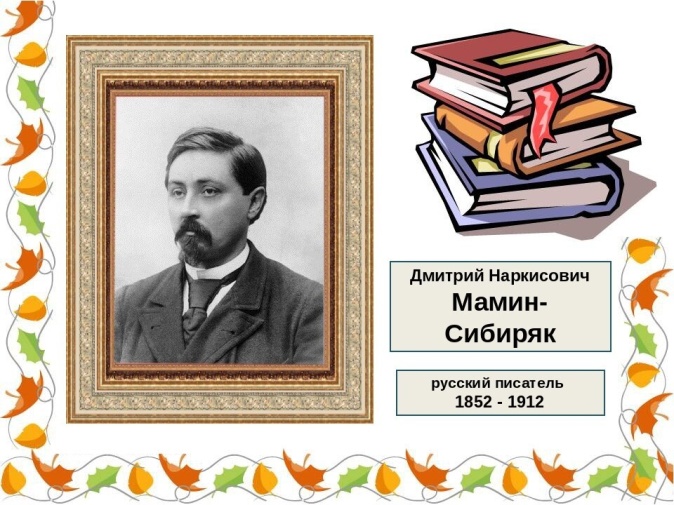 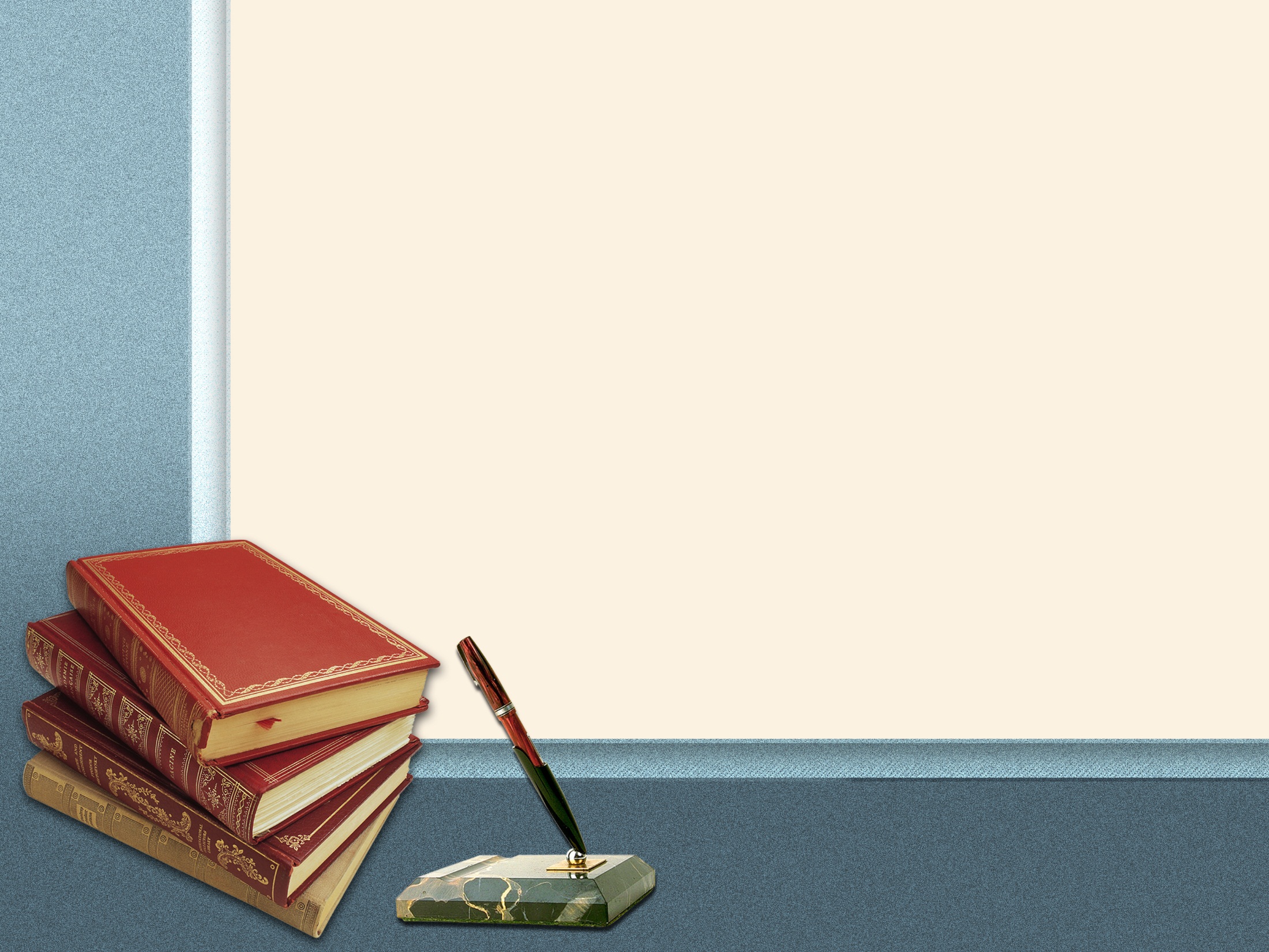